Distance Learning Literacy Activities At Home
Facilitators:
Ms. Cantor- ENL (3rd-8th)
Mrs. Fitzpatrick- Reading
Mrs. Kalina- ENL (Kindergarten-3rd)
Welcome
How to Access Clever
Office 365
Benchmark Education
Brain Pop 
Discovery Education
Typing.com
Questions and Comments
Agenda
There are some wonderful websites and resources in your child’s Clever Account! 
To log in to your child’s clever account: 
-Go to www.clever.com/in/yonkers from any internet-enabled device
-Click on "Log in with LDAP"
-Enter your district e-mail address:
6 digit student ID followed by "@yonkerspublicschools.org" (e.g. 123456@yonkerspublicschools.org)
-Enter your district password. (Password is your child’s birthdate. For example, September 9, 2016 so password is 09092016)
How to Access Clever
Every student has an office 365 account. 
It can be accessed by using their school email and password (the same as their clever account)
Here they will be able to send assignments directly to their teachers through Microsoft Outlook.
They also have access to Microsoft Word, Microsoft PowerPoint, and Teams through their Office 365 Accounts.
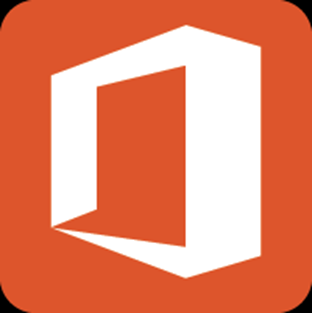 Office 365
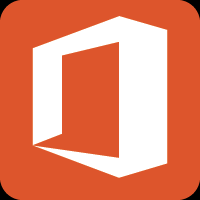 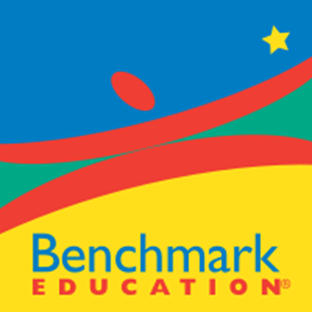 Our new reading program in a digital format: Benchmark Advance
Available for grades kindergarten through sixth.
Students have access to textbooks, leveled readers, phonics activities, unit videos and games related to skills covered in class.
Teachers can give assignments to students to complete digitally.
Benchmark Education
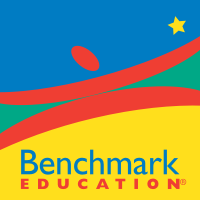 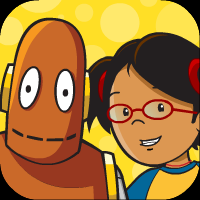 Website that provides school and life topics through animated videos and games.
Topics include Science,  Reading and Writing, Math, Health, Social Studies, Arts and Technology.
Available for grades kindergarten through eighth grade. 
Each lesson contains quizzes, a written assignment, word study and other activities that go along with each video. 
Brain pop consists of three specifics websites: Brain pop jr (kindergarten-second grade, Brain pop (third grade and up) and Brain Pop ELL (for English language learners)
Brain Pop
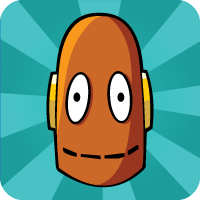 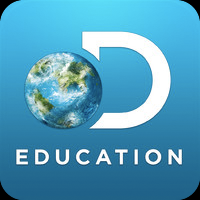 Available for students in grades kindergarten through eighth.
Students can access videos, virtual field trips, and utilize interactive activities. 
Topics are divided into different science subject areas: earth/space science, inquiry, life science, technology, etc. 
Provides transcripts and activities for some videos as well.
Discovery Education
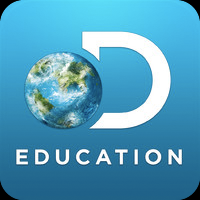 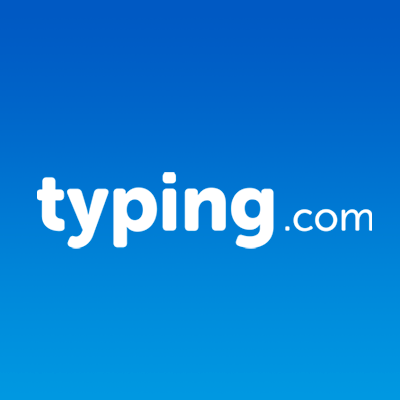 A typing program for students in grades kindergarten through eighth grade.
Provides both lessons and tests for students to practice their typing skills. 
Great practice to build their WPM (Words per minute) 
Important skill to practice since NYS exams are usually computer based tests where students will need to type in their responses.
Typing.com
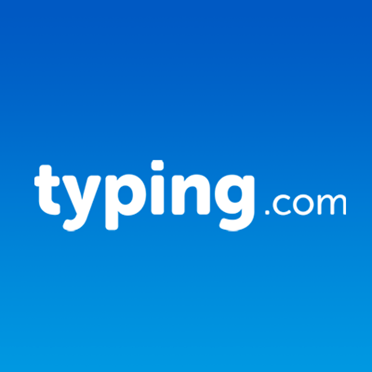 Questions and Comments
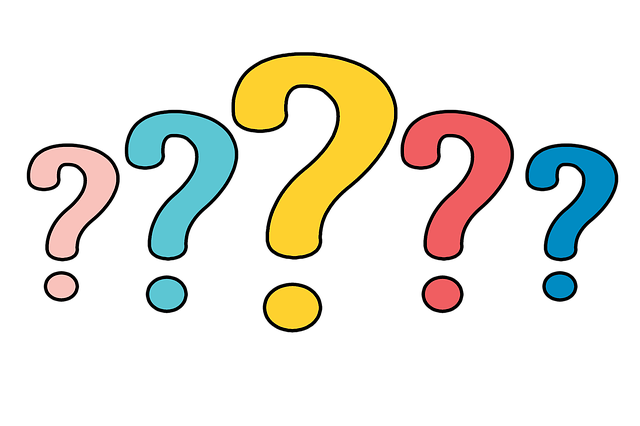 Thank You!!